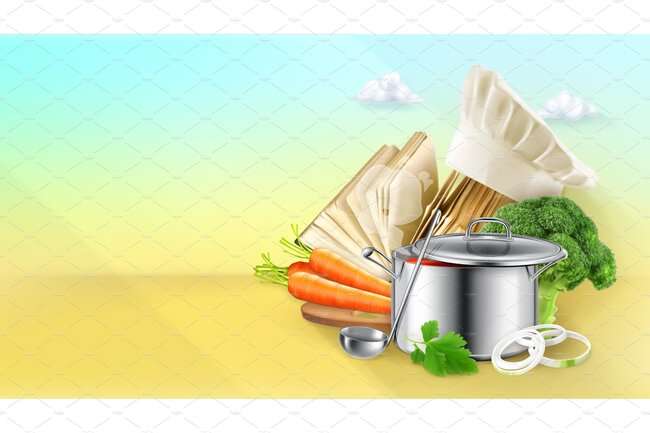 Приготовление поварами школьной столовой горячего завтрака
Технология приготовления 
«Суп молочный с гречневой крупой»
МБОУ «Куйбышевская СОШ»
Всероссийский конкурс «Лучшая школьная столовая – 2023»
1. Перед варкой крупу перебирают, промывают сначала теплой, затем горячей водой. Удаляют мучель и посторонние примеси.
2. Молоко смешанное с водой нагревают до кипения.
3. Засыпают подготовленную крупу и варят 10 – 15 минут до полуготовности при непрерывном помешивании.
4. Добавляют соль, сахар. На медленном огне варят до готовности.
5. Готовый суп заправляют растопленным и доведенным до кипения сливочным маслом.
Температура подачи: +60… +65℃Срок реализации: 2 часа с момента приготовления.
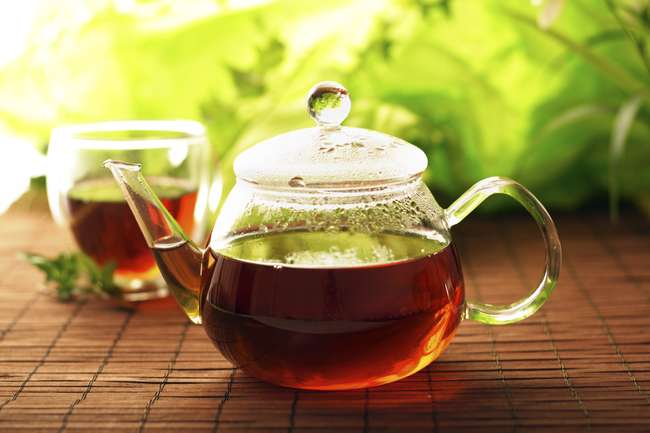 Технология приготовления
«Чай с сахаром»
Чайник ополаскивают горячей кипяченой водой, кладут в него чай по норме и заливают его кипятком. Настаивают 5 – 10 минут.
Заварку процеживают, добавляют вместе с сахаром в кипящую воду и доводят до кипения. Разливают готовый чай в стаканы или чашки.
Температура подачи: +60… +65℃Срок реализации: 2 часа с момента приготовления.
Приятного аппетита!